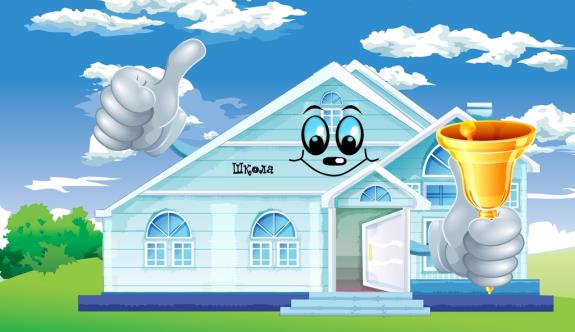 Актуальные проблемы социализации сельских школьников
30.05.2017
Кафедра общей педагогики и психологии ГАУ ДПО ЯО
Теоретические основания
Социальная педагогика
    (Л.В. Байбородова, В.Г. Бочарова, А.В. Мудрик, М.И. Рожков)
Педагогика села
    (Гурьянова, Л.В. Байбородова, И.Г. Назарова)
Социология села
    (Ю.С. Арутюнян, М.Г. Панкратова)
Социология молодёжи (В.Т. Лисовский)
Социология безопасности (Г.Г.Силласте)
Проблемная ситуацияСоциальные противоречия: Особенности сельской школы?
ФГОС и требования к условиям: реальная ситуация в сельских школах
Реальная возможность сельских школьников в получении конкурентоспособного по отношению к городскому качественного образования
ФГОС и требования
     к результатам
Потребность в качественном, доступном образовании
Специфика объекта
Процесс социализации сельских школьников на трёх уровнях:
 Микросреда  внутреннего мира сельского школьник, среда - «Я»
Социосреда - малая специфическая группа –семья сельского школьника
Социальная макросреда - базой её функционирования определена школа
Предмет
Социальные ценности и особенности социализированности сельского школьника
Цели комплексной диагностики
Определить систему социальных ценностей и особенности социализированности сельских школьников
Разработать методические рекомендации по использованию результатов комплексной диагностики в образовательной деятельности сельских школ
Задачи
Определить
Представления сельских школьников о качестве образования в сельской школе
Социальную включённость субъектов и объектов сельского школьного социума в образовательную деятельность
Влияние школьных учебных дисциплин на формирование социальных ценностей и нравственного мира сельского школьника
Степень доверительности отношений сельского учителя с учениками
Представления сельского школьника о себе
Удовлетворённость сельских школьников предоставленными образовательными услугами
Основные понятия
Социальные ценности в широком смысле –  это значимость явлений и предметов реальной действительности с точки зрения их соответствия или несоответствия потребностям общества или конкретных социальных групп личности.
Социализированность – это достижение человеком определенного баланса адаптированности и обособления в обществе( А.В. Мудрик),совокупность характеристик - социальной адаптированности,активности, автономности и нравственной воспитанности учащихся( М.И. Рожков)
Социальная адаптация – процесс активного приспособления человека к изменившейся среде с помощью различных социальных средств. Показателем высокой степени социальной адаптации является высокий социальный статус личности в данной среде, его психологическая удовлетворённость этой средой (Г. Г.Силласте)
Комплексная диагностика
Опросник №1, направленный на изучение жизни школьников, проживающих в сельской местности.
Опросник №2, включает:
Методика изучения социализированности детей (М. И. Рожкова);
Опросник «Сельский школьник какой он?»;
Опросник «Оценка степени влияния содержания основных предметов школьной программы на систему твоих представлений о мире и отношениях между людьми»;
Опросник «Какую позицию ты чаще всего занимаешь на уроках и во внеурочной деятельности?»;
Опросник «Какие, используемые педагогами школы средства способствуют реализации твоей активности и развивают умение осуществлять взаимодействие с другими людьми?»
Анализ итоговых результатов по опроснику №1
О школе….
Подавляющее большинство положительно оцениваю свое отношение к школе (83%)
Обучение в своей сельской школе их удовлетворяет
Свой класс сельские школьники охарактеризовали положительно: «дружный», «классный», «веселый», класс для  многих – это «семья»
При сборе в школу ребята чувствуют радость от предстоящей встречи с одноклассниками (28%), уверенность в своих знаниях и возможности получения хороших оценок  (25%)
Анализ итоговых результатов по опроснику №1
Отношения…
Значительная часть сельских школьников считают, что больше всего их ценят и понимают дома (33%),  а также в компании друзей (16%).
60% учеников удовлетворены своими отношениями со школьными товарищами, 10 %  - затрудняются ответить, лишь 2% опрошенных ощущают дискомфорт в отношениях с  приятелями. 
В  отношениях с учителями и родителями конфликтные ситуации бывают редко, но когда они появляются, причину тому большинство ребят затрудняются назвать, но большим процентом обозначены такие как: личная неприязнь, плохое поведение и непонимание учителями взглядов и интересов школьника.
По мнению сельских ребят в школе преобладают доброжелательные и нейтральные отношения между педагогами и учениками, большинство все удовлетворяет в школе.
Анализ итоговых результатов по опроснику №2
Методика изучения социализированности детей 
(М. И. Рожкова)
Сельский школьник какой он ?
В исследовании приняли участие:

Образовательные организации: 17

Количество респондентов - 403 человек

Муниципальные районы:
Ярославский 
Гаврилов-Ямский
Тутаевский
Первомайский
Рыбинсикй
Некоузский
Ростовский
Борисоглебский
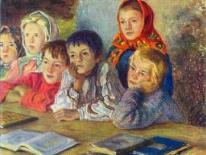 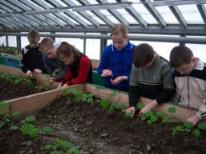 Основные качества
Отсутствие ответа – 27
Сельский школьник любит…
Отсутствие ответа – 16
Ему нравится…
Отсутствие ответа – 24
Хочет достичь…
Популярный ответ
Уникальный ответ
своей цели
многого
образование
просветления
совершенства
изучения английского языка
успехов в личной жизни
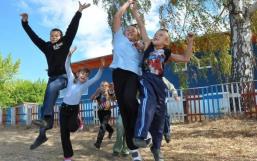 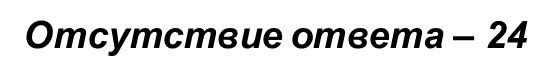 Свою судьбу…
Популярный ответ
Уникальный ответ
устраивает сам
пытается изменить
приобретение материальных благ
никому не доверяет
жить в селе
хочет посвятить себя любимому краю
удачно жениться
Отсутствие ответа - 43
Учится потому, что
Популярный ответ
Уникальный ответ
надо  / необходимо
получать знания
необходимо для разных целей
Потому, что нравится
что бы уехать их села
без образования никуда!
не пропасть в городе
Отсутствие ответа – 19
В свободное время…
Популярный ответ
Уникальный ответ
гуляет
помогает по дому
общается с родными и друзьями
играет в компьютер
читает
рисует для себя
занимается саморазвитием (изучает то, чему не учат в школе)
помогает другим
Отсутствие ответа – 19
Он стремится…
Популярный ответ
Уникальный ответ
достигать лучшего
хорошо учиться
быть лучше всех
быть как все
доказать окружающим, что он чего-то стоит
уехать из села
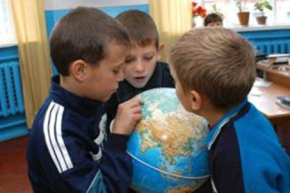 Отсутствие ответа – 17
Он умеет…
Популярный ответ
Единичный / уникальный ответ
работать (выполнять сельхоз работы, помогать по дому, вести домашнее хозяйство, колоть дрова)
почти всё
дружить
«разруливать» разные ситуации
думать и принимать решения
любить
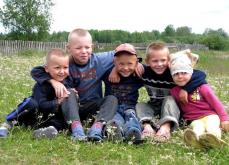 Кумир
Популярный ответ
Уникальный ответ
родители
известные музыканты
футболисты
директор / классный руководитель
Путин В.В.
Сталин И.В.
Не сотвори себе кумира!
нет кумира
Отсутствие ответа – 36
К кому может обратиться за помощью…
Уникальный ответ
Сам к себе
К Богу
Телефон доверия
Не знаю
Отсутствие ответа – 16
Ему не хватает…
Отсутствие ответа – 58
ВЫВОДЫ
Качество и доступность образования на селе школьники связывают с наличием дефицитов социокультурной и образовательной инфраструктуры, ДО в сельской школе
Формирование социальных ценностей сельских школьников связано с организацией образовательного пространства и активностью его субъектов
Выявлены противоположные представления педагогов и сельских школьников о ключевых качествах сельского школьника
Выводы
Степень доверительности отношений сельских учителей с учениками невысокая, основная модель учительского поведения –гуманистическая, однако выявлены недостаток понимания учителями чувств и потребностей учащихся
Школьники связывают свою судьбу с собственными активными действиями и усилиями
Выводы
В ответах детей образование рассматривается как особая ценность, определяющая жизненные перспективы, удачную карьеру
Образ сельского школьника в ответах респондентов в целом положительный «способный, умелый, хороший,умный…»
Выявлены ответы обучающихся, требующие особого внимания и дополнительного изучения
Спасибо за внимание!

150014, г. Ярославль, ул. Богдановича, д. 16
Тел. (4852) 21-06-83, каб. 304, 
e-mail: nazarova@iro.yar.ru
www.iro.yar.ru 

    Приглашаем 
к сотрудничеству!!!
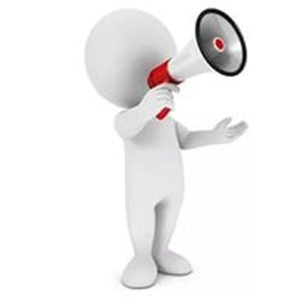